Making Health Care Integration A RealityRebecca Smith, CIO, Henderson Behavioral Health
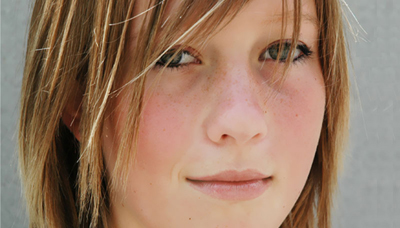 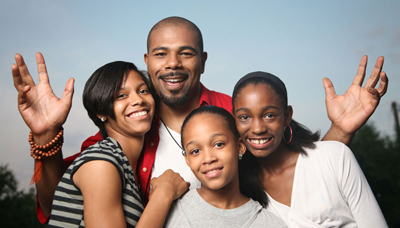 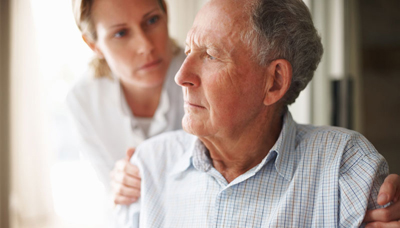 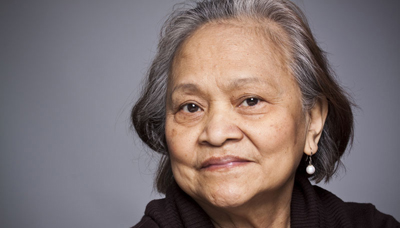 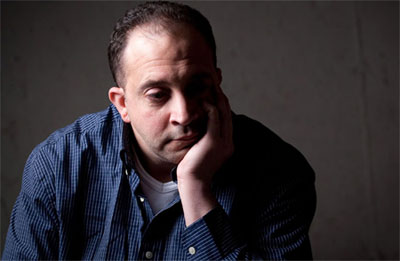 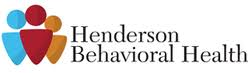 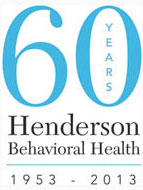 Who Is Henderson Behavioral Health?
Oldest/largest not-for-profit behavioral health care system In south Florida
20 locations
650 staff
Serve more than 30,000 clients per year
$38 million annual budget
Inpatient Crisis Stabilization Unit with 23 beds
Residential Treatment with 206 Beds for adults & children
Supported Housing with 702 beds
29% of adults with medical
conditions also have
mental health conditions

68% of adults with mental health conditions also have medical conditions
Robert Wood Johnson, 2011 –Mental Health Comorbidity
Trends
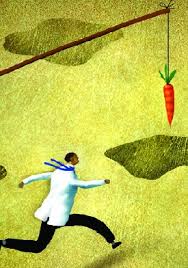 Care management a major core competency 
Care and services will be fully integrated
Coordination will be essential with hospital networks and provider networks
Increased emphasis on population data analytics 
Sharing of health information through Health Information Exchanges (HIEs)
Capitated payments
Henderson’s 1st Integration Step 2013Treating “the Whole Person”
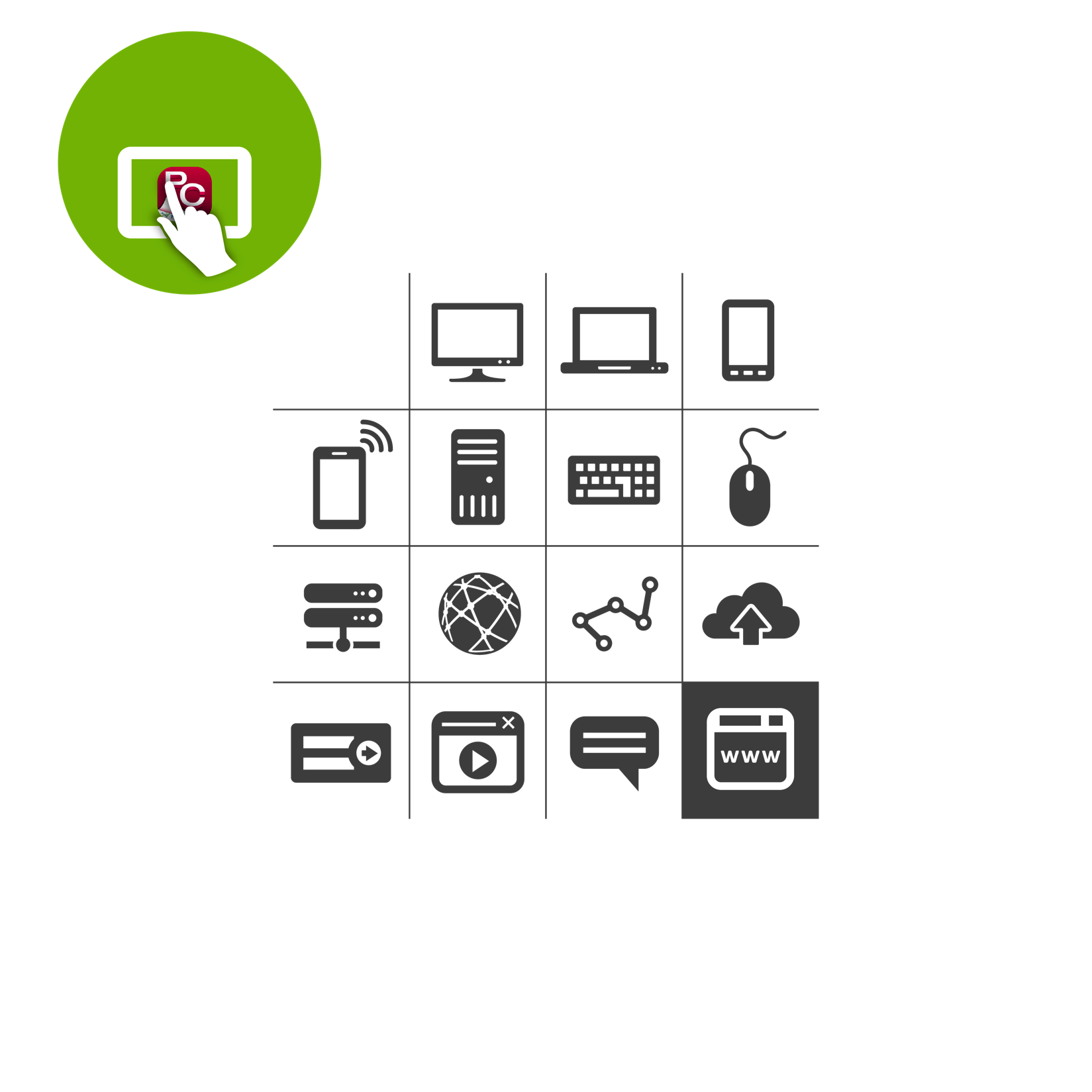 NetsmartPrimary Care App
Henderson Primary Care Clinics
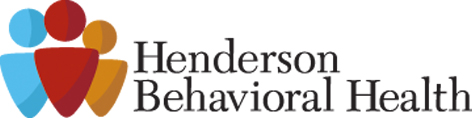 South PC Clinic
Netsmart myAvatar EHR
New Vistas PC Clinic
Central PC Clinic
Lauderdale Lakes PC Clinic
Henderson’s 2nd Integration Step 2014/2015HIE Direct Connection
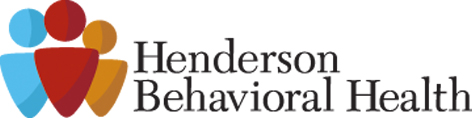 Memorial Health
Administration
CSU
Freedom Project
Treasure Coast
Central Branch
South Branch
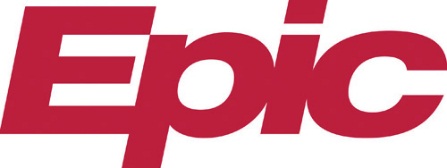 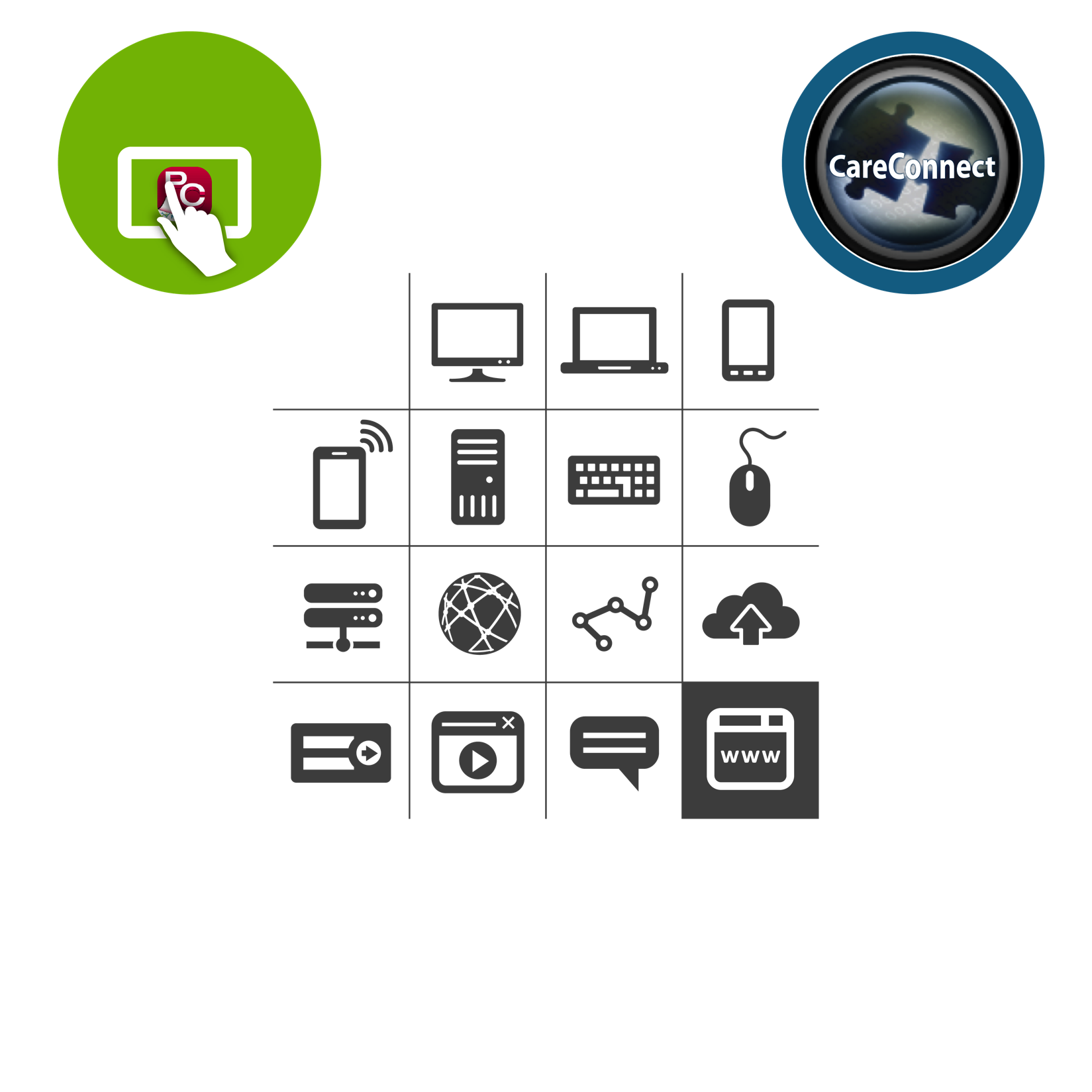 Henderson Village
Wilson Gardens
CareAnywhere EHREmergency Department
28 potentialadditional locationsin 2015
Continuity of Care Document
(CCD) Referrals
Charlee House
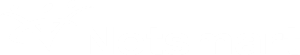 Henderson House
West Broward
Crisis WalkIn Centers
Lake Worth
Rainbow Village
Summit
SCS
CommunitySupport Services
West Prospect (NV)
Chalet
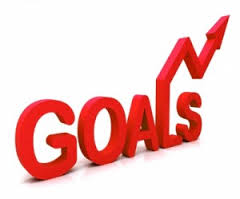 Coordinated, integrated care between Memorial Health System & Henderson
Refer persons with mental health issues to specialized care in a timely manner
Maintain continuity of care via an electronic referral with all authorized health information
Reduce average stay time in MHS Emergency Dept. (ED)
Open ED beds for more appropriate use
Reduce cost to county and state
Early Stage Results
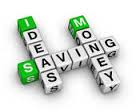 Much more accurate information
Much less time involved
Data entry reduced in myAvatar by importing the CCD directly into myAvatar
Huge time savings over faxing
Increased client satisfaction scores; and process will feel smoother and more organized for client -- focus on the “client experience”
When shifts change, referral process will be an easier process from one clinician to another. If the referral is still in a pending status, it will save time transitioning the referral
Henderson’s Planned Integration Steps 2015Replicating the Memorial Direct Connection
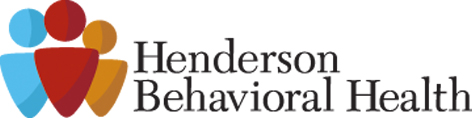 Broward Health
Administration
CSU
Freedom Project
Treasure Coast
Central Branch
South Branch
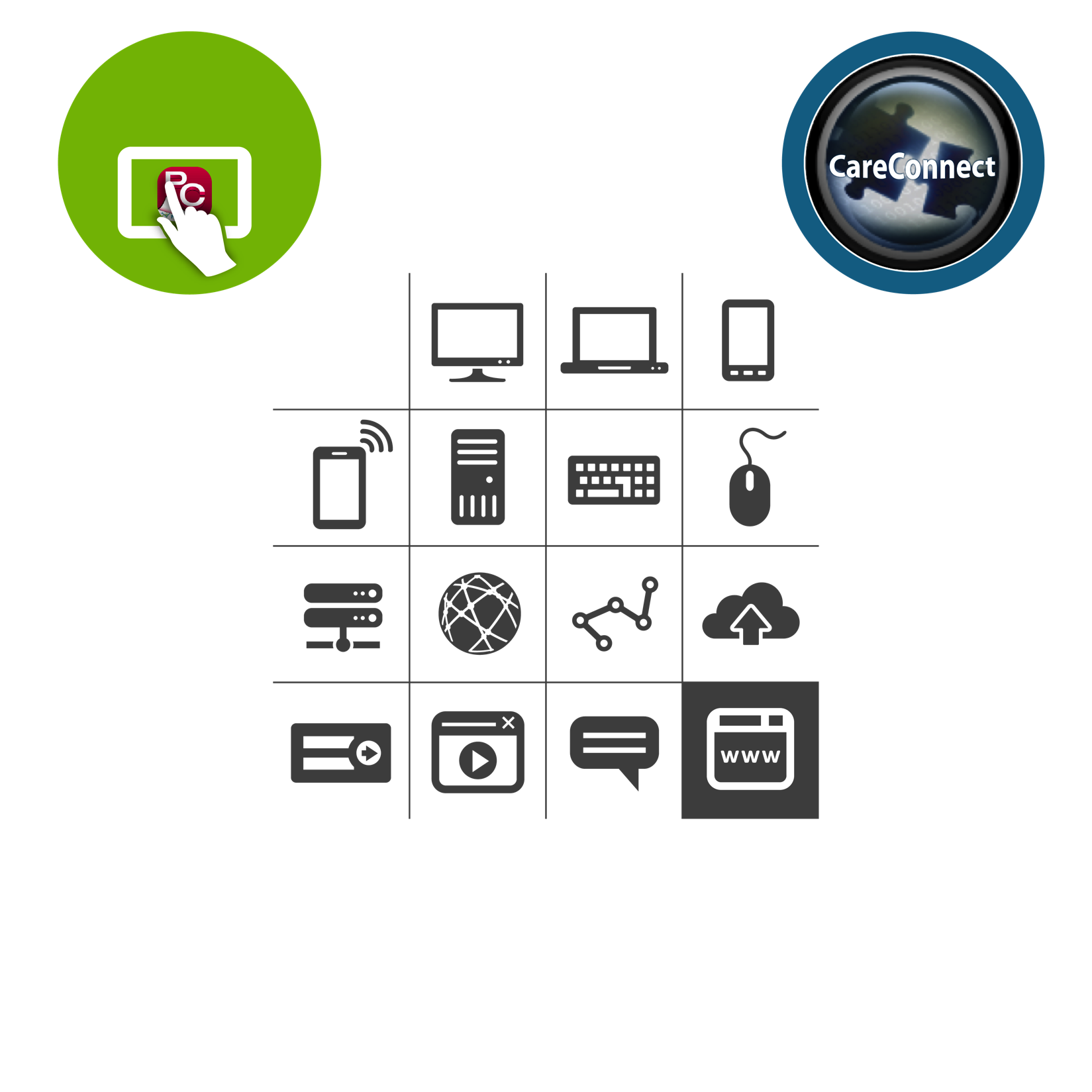 Henderson Village
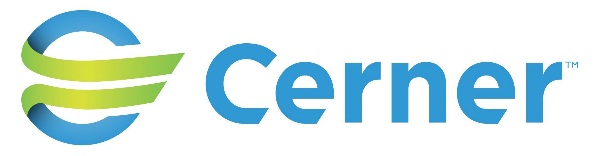 EMR
29 potential
locations 2015
Wilson Gardens
Continuity of Care Document
(CCD) Referrals
Charlee House
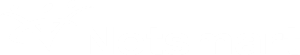 Henderson House
West Broward
Crisis WalkIn Centers
Lake Worth
Rainbow Village
Summit
SCS
CommunitySupport Services
West Prospect (NV)
Chalet
Henderson’s Planned Integration Steps 2015/2016
Broward Health
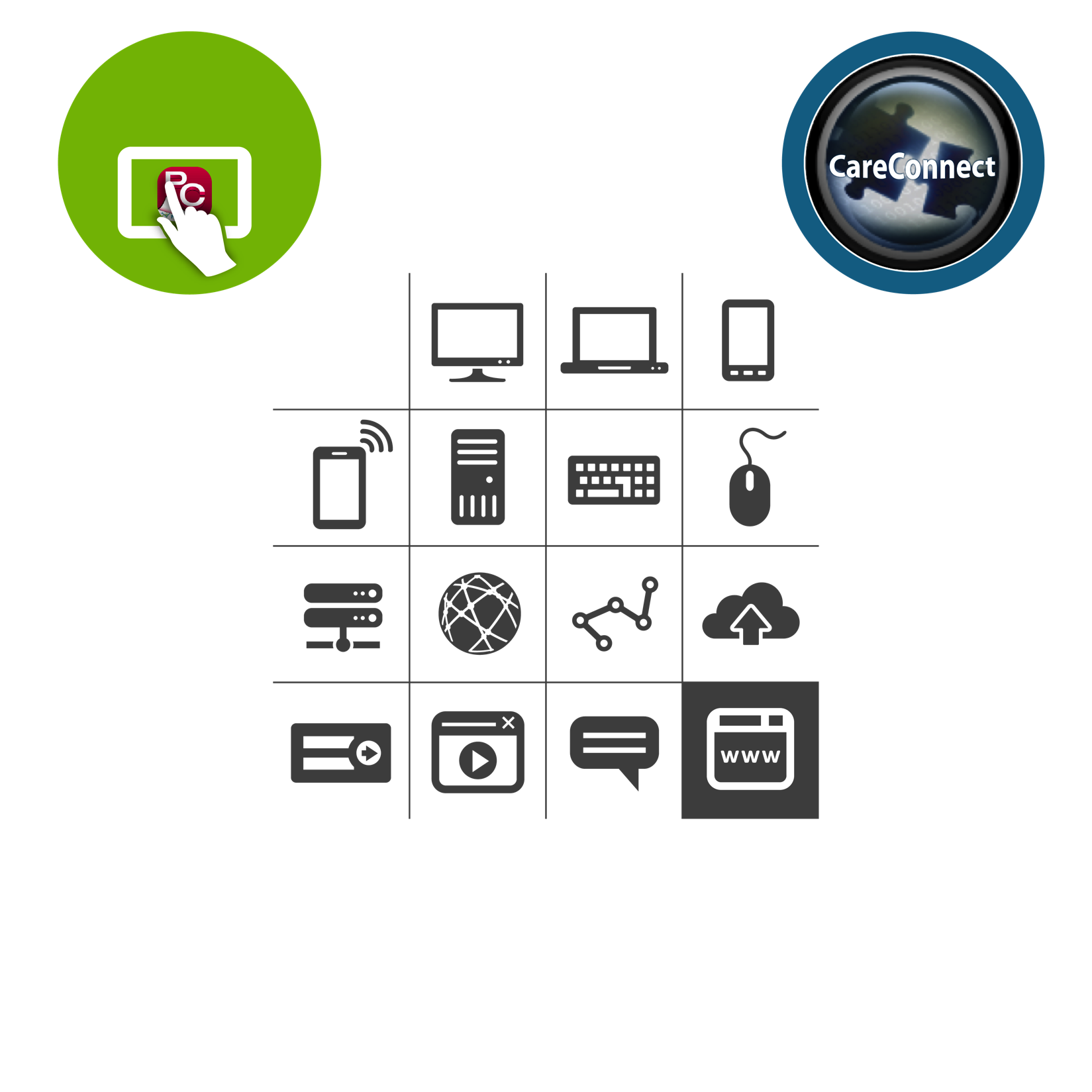 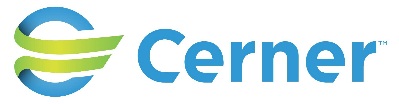 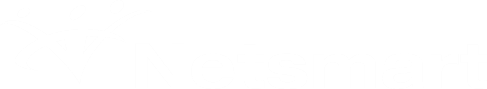 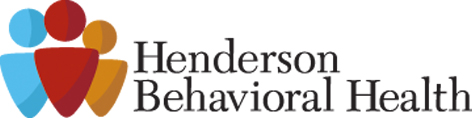 Broward 211 Referrals
MemorialHealth System
NEW!
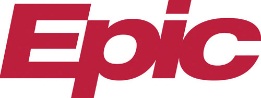 Don’t Forget This Part Of The Why!
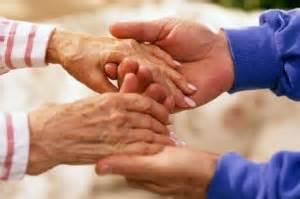 Questions?
Rebecca Smith
Chief Information Officer
Henderson Behavioral Health
rsmith@hendersonbehavioralhealth.org
954-777-1649
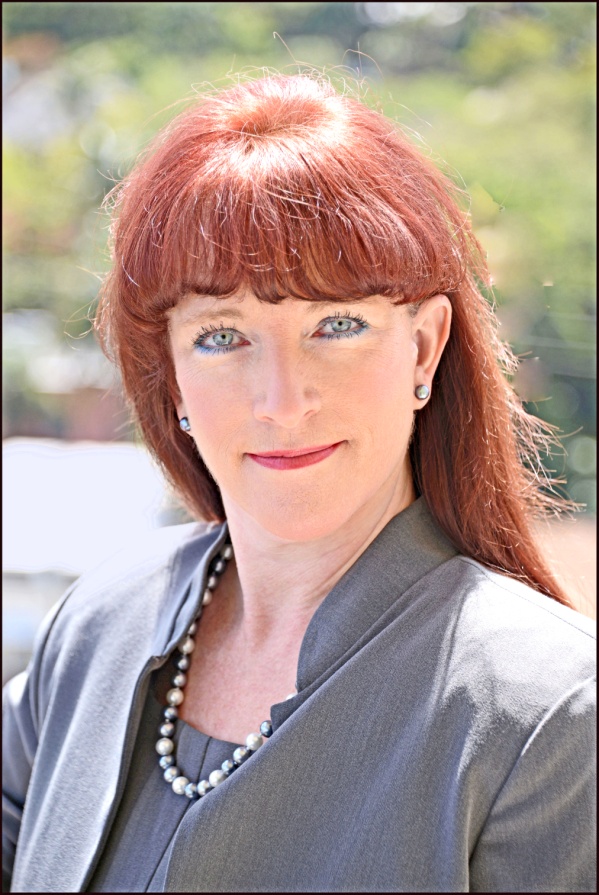